Мастер-КЛАСС
Арылахова Сардаана Николаевна
учителя английского языка первой категории
МОБУ СОШ №20 г. Якутск
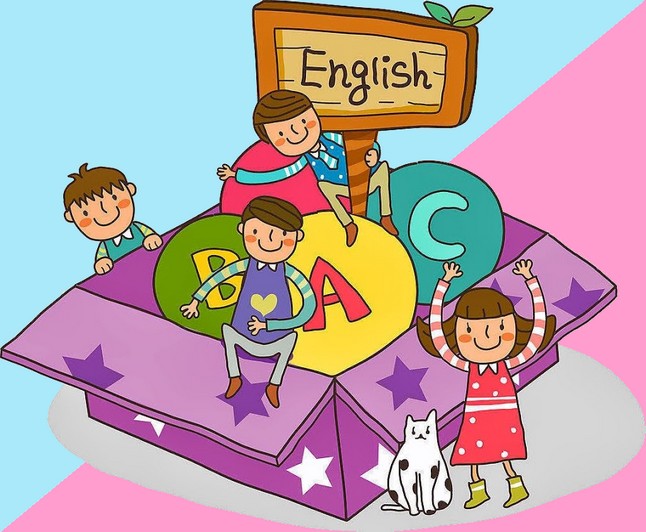 Использование  игровых методов обучения на уроках 
английского языка
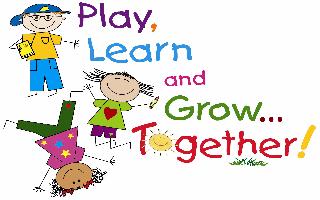 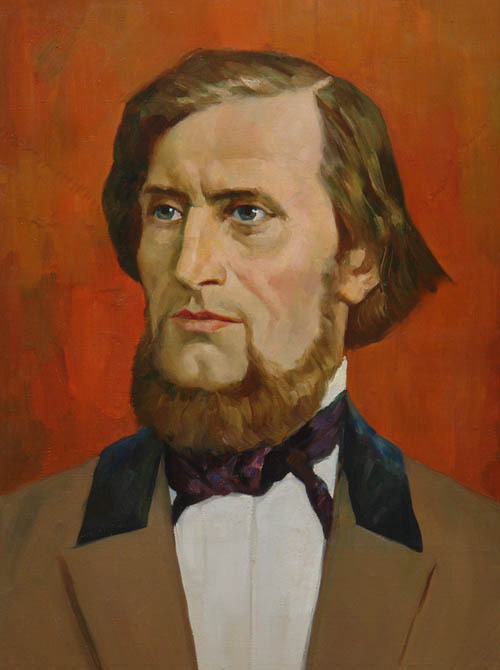 « Сделать серьёзное 
занятие
 для ребёнка
 занимательным – 
вот задача
 первоначального 
обучения».
                                             
К. Д. Ушинский
«школа»  - 
 «досуг» (древнегреч.)
Образование должно 
возбуждать 
«интерес к знанию 
и охоту к учению».
                                                  
 Я. А. Каменский
Ради чего?
Как сделать так, 
     чтобы сохранить интерес 
     обучающихся к предмету с первого до последнего урока?

Как создать атмосферу поиска и творчества на уроке?

Как сделать так, чтобы учиться было интересно?
Девиз моей
Педагогической деятельности:

«Учение без принуждения».
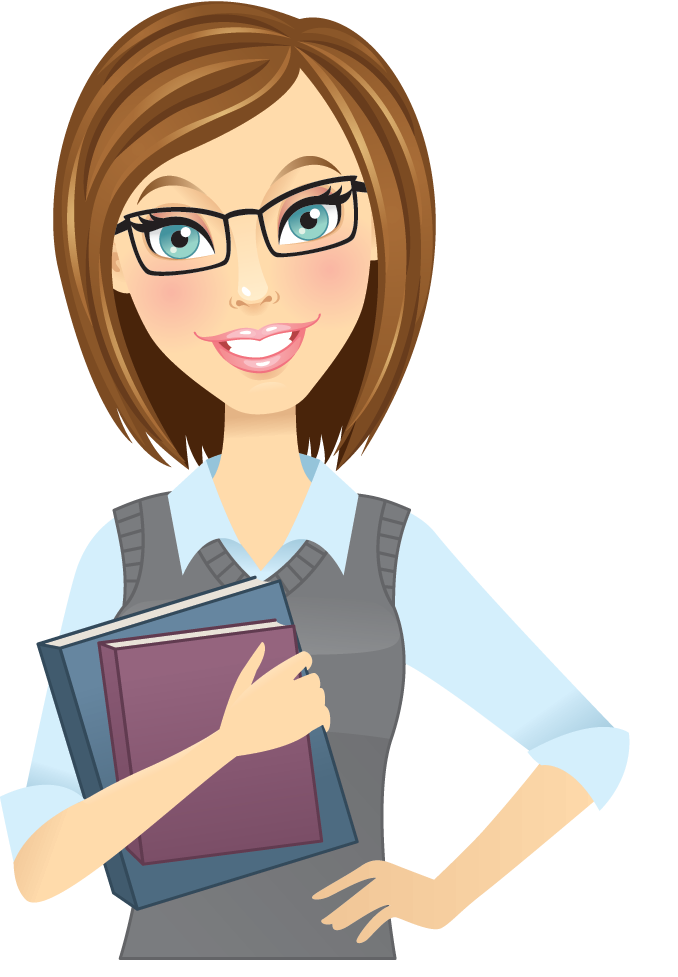 НУЖНО ВСЕГДА ПОМНИТЬ:
Выбор формы игры должен быть педагогически и дидактически обоснован.Нужно всегда знать ЦЕЛИ использования игры.

2. В играх должно быть задействовано как можно больше обучающихся.

3. Игры должны соответствовать возрасту,
      т. е. быть ДОСТУПНЫМИ.

4. Игры служат развитию всех видов речевой деятельности.

5. Необходимо соблюдать умеренность в использовании игр на уроках.
По форме использования
и по содержанию:

Настольные;
Дидактические;
Ролевые;
Деловые;
Интеллектуальные;
Интерактивные
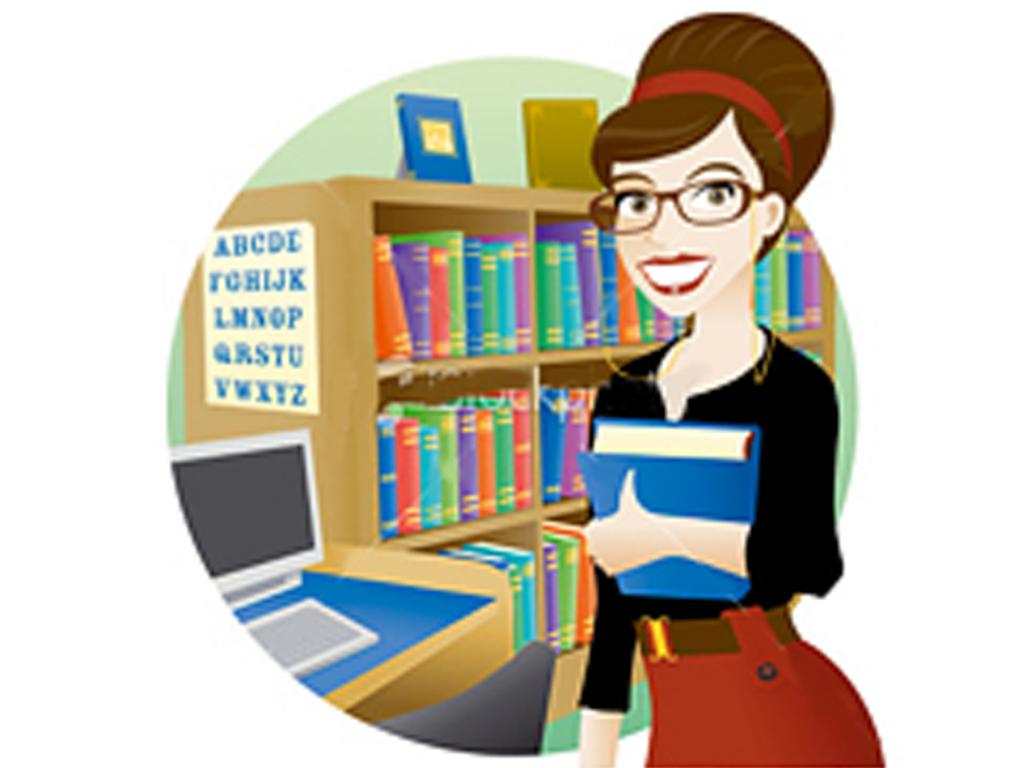 Игра «АУКЦИОН»
Игра "Гангстеры"
Игра "Меню"
Кроссворды, чайнворды, 
ребусы, загадки на уроках  английского языка
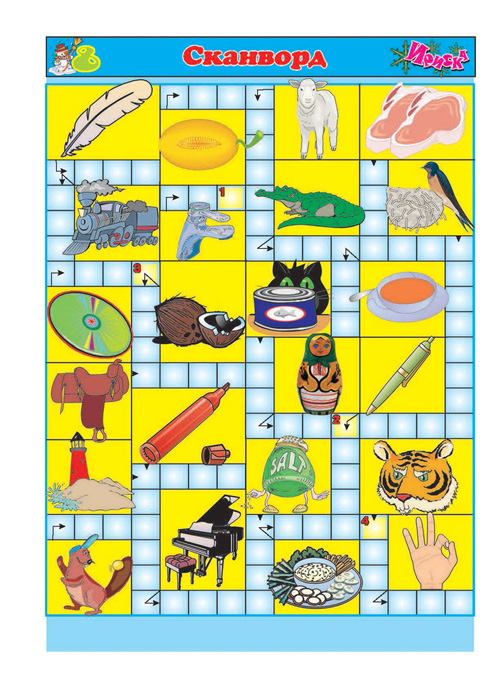 Электронные тренажёры на уроках  
английского языка
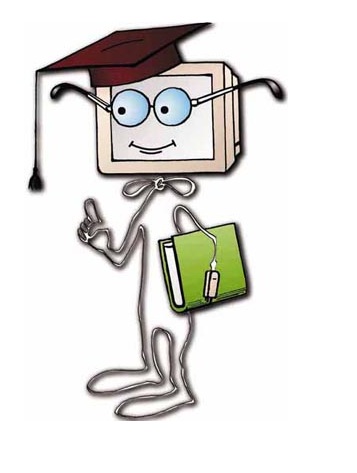 Результативность:
1) формируются такие качества
личности как терпение, настойчивость, ответственность, любознательность, стремление к познавательной деятельности;
2) вырабатывается умение самостоятельно добывать знания и применять их на практике;
3)  создаётся положительный морально-психологический климат в классе для развития личности обучающихся;
Результативность:
4) повышается уровень развития коммуникативных  навыков обучающихся;
5) в каждом классе выделяется группа обучающихся, у которых  наблюдается высокий уровень сфрмированности устойчивой мотивации познания;
6) развивается наблюдательность;, умения видеть необычное в знакомых вещах.
Игра – путь детей к познанию мира, в котором они живут, 
и который они призваны изменить.
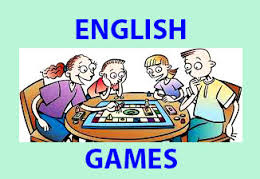